.
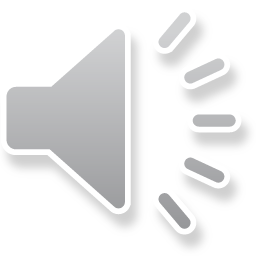 Year 5 English
Examining media texts
Lesson 1 – news and feature articles
.
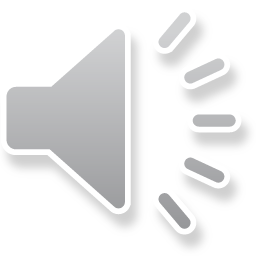 Get ready
You will need:
pen or pencil
paper, notebook or a digital device.
© Department for Education, the Government of South Australia, Learning at home, 2022
.
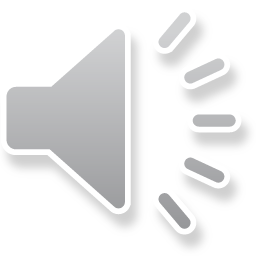 Learning intention
To understand what a feature article is and how it differs from a news article.
© Department for Education, the Government of South Australia, Learning at home, 2022
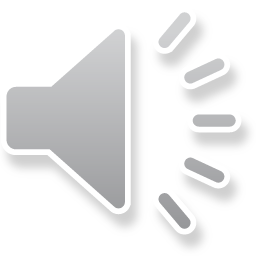 Vocabulary
© Department for Education, the Government of South Australia, Learning at home, 2022
.
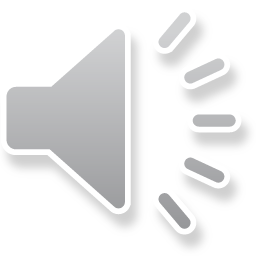 What is a feature article?
A feature article is a text, image or video that deals in-depth with a topic, event or person and includes explanations. It can give a point of view to persuade. It also:

contains non-urgent information and can be written any time after an event 

can be written more creatively than a news article

can give important details throughout the article, not just at the beginning.
© Department for Education, the Government of South Australia, Learning at home, 2022
.
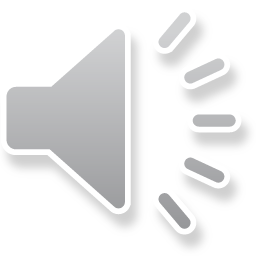 A feature article
Here is an excerpt from the feature article: Should every classroom have a pet?

An award-winning Porcelain Bantam hen named Ice Cream has a very important job. 

The speckled grey hen is part of a special needs classroom giving some clucky encouragement to the students. ​

Year 2 teacher Candace Fitzgerald said Ice Cream has made a huge difference to her class.
Source: https://www.abc.net.au
© Department for Education, the Government of South Australia, Learning at home, 2022
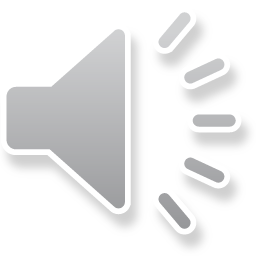 A feature article continued
‘They regularly put Ice Cream in the middle of their group of friends and actively show her their work, or whisper secrets to her, or wake her up to partake in an educational video,’ Ms Fitzgerald said. ​

‘She is a very resilient chicken and has plenty of patience when working within the class.’ ​
Source: https://www.abc.net.au
© Department for Education, the Government of South Australia, Learning at home, 2022
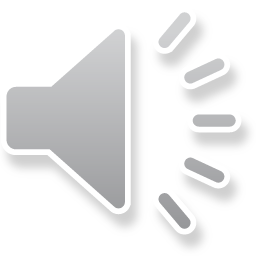 Your turnHave a go at finding evidence from the text for the points below.On paper or a device, record your answers.
From the text, find a point of view that might persuade the reader that having a class pet is a good idea.
From the text, find some information that is useful 
but doesn’t tell how recently it was written.
© Department for Education, the Government of South Australia, Learning at home, 2022
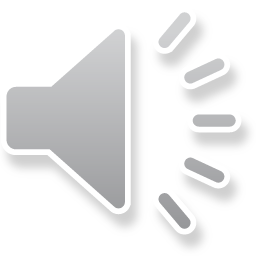 A feature article
Information / evidence about Ice Cream’s role.  Information that doesn’t show urgency indicating that this could have happened a while ago.
An award-winning Porcelain Bantam hen named Ice Cream has a very important job. ​
The speckled grey hen is part of a special needs classroom giving some clucky encouragement to the students. ​
Year 2 teacher Candace Fitzgerald said Ice Cream has made a huge difference to her class. ​
‘They regularly put Ice Cream in the middle of their group of friends and actively show her their work, or whisper secrets to her, or wake her up to partake in an educational video,’ Ms Fitzgerald said. ​
‘She is a very resilient chicken and has plenty of patience when working within the class.’ ​
Source: https://www.abc.net.au
A point of view / opinion that helps to persuade the reader that class pets are beneficial.
Further information / evidence that shows the teacher’s point of view / opinion and that helps to persuade.
© Department for Education, the Government of South Australia, Learning at home, 2022
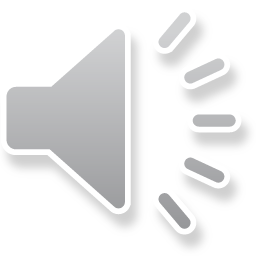 What is a news article?
A news article is a text, image or video that deals with a current topic, event or person. It gives facts rather than a point of view. It also:

is written soon after the event

gives the most important details in the first 2 paragraphs

is usually shorter than a feature article.
© Department for Education, the Government of South Australia, Learning at home, 2022
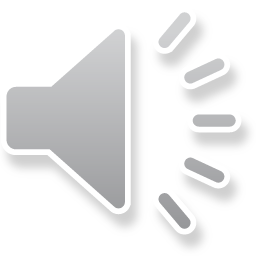 A news article
Here is an excerpt from the news article: Fears about sea snail super packs

Molluscs in the Port Elizabeth area are terrorising beach-goers, according to residents.
Annabel Macpherson was walking along a Port Elizabeth beach on Friday night when she noticed an unusual pile of seaweed.
Source: https://games.abc.net.au
© Department for Education, the Government of South Australia, Learning at home, 2022
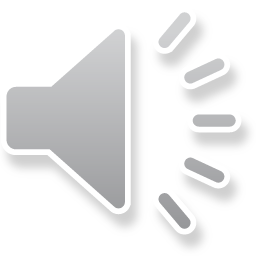 A news article continued
"Then I saw it was moving," said Macpherson. "As I got closer I realised it was a group of sea snails clustered together." The creature Macpherson dubbed a “mollusc super-pack" nipped at her ankles causing her to turn and flee.
Source: https://games.abc.net.au
© Department for Education, the Government of South Australia, Learning at home, 2022
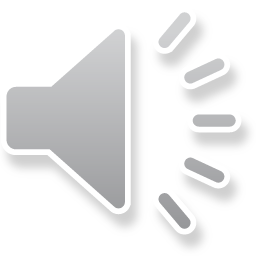 Your turn
Have a go at finding evidence from the text for the points below.On paper or a device, record your answers.
From the text, find an example of information that shows the article is current and was written soon after the event.
From the text, find a comment that includes a fact.
© Department for Education, the Government of South Australia, Learning at home, 2022
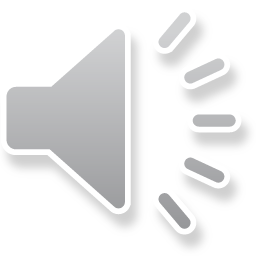 A news article
Molluscs in the Port Elizabeth area are terrorising beach-goers, according to residents.


Annabel Macpherson was walking along a Port Elizabeth beach on Friday night when she noticed an unusual pile of seaweed. "Then I saw it was moving," said Macpherson. "As I got closer I realised it was a group of sea snails clustered together." The creature Macpherson dubbed a “mollusc super-pack" nipped at her ankles causing her to turn and flee.
Information / evidence that shows this event occurred recently, meaning that it is current.
Information / evidence including facts that are urgent for the reader to know so they can watch out for the danger.
Source: https://games.abc.net.au
© Department for Education, the Government of South Australia, Learning at home, 2022
.
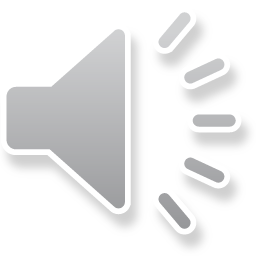 Feature articles and news articles are different
1. Timing
© Department for Education, the Government of South Australia, Learning at home, 2022
.
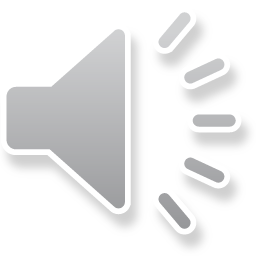 Feature articles and news articles are different
2. Writing style
© Department for Education, the Government of South Australia, Learning at home, 2022
.
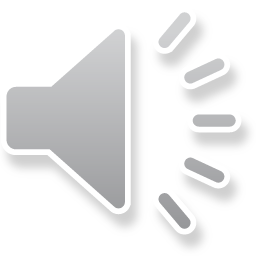 Feature articles and news articles are different
3. Beginning and ending
© Department for Education, the Government of South Australia, Learning at home, 2022
.
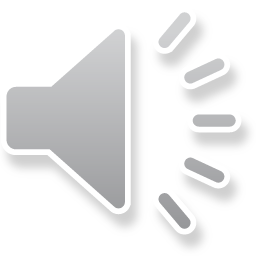 Your turn
Step 1: on paper or a device, create your own Venn diagram as shown below.
A Venn diagram helps you to compare 2 things. It helps to group what’s different and what’s the same.
Feature articles
News articles
Similarities
© Department for Education, the Government of South Australia, Learning at home, 2022
.
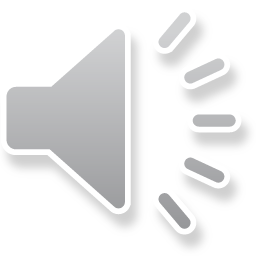 Your turn
Step 2: list the similarities between feature articles and news articles in the centre section (similarities) and the differences in the side sections under the correct headings.
This is an example:
Feature articles
News articles
Written straight after an event.
Have a point of view to persuade the reader.
Similarities
Both have a heading, paragraphs and images.
© Department for Education, the Government of South Australia, Learning at home, 2022
.
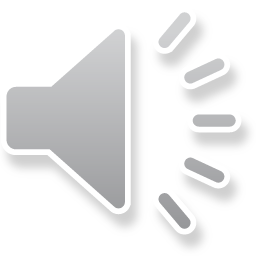 Take away task
Feature articles
News articles
Similarities
© Department for Education, the Government of South Australia, Learning at home, 2022
.
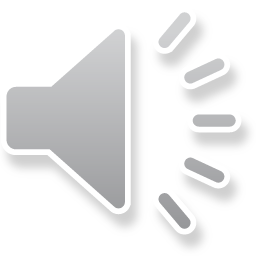 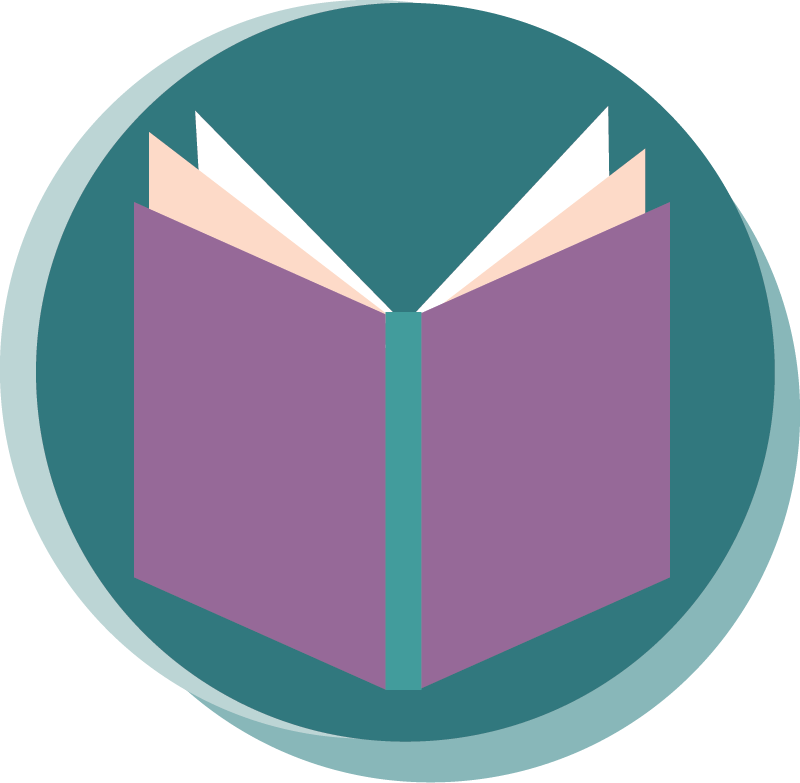 Daily reading routine
Choose something to read.​
Find a quiet, comfortable space to read.​
Read for 15 to 20 minutes.​
Have a chat about what you read with someone else.
© Department for Education, the Government of South Australia, Learning at home, 2022
.
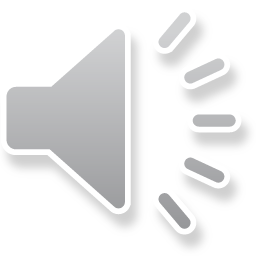 © Department for Education, the Government of South Australia, Learning at home, 2022